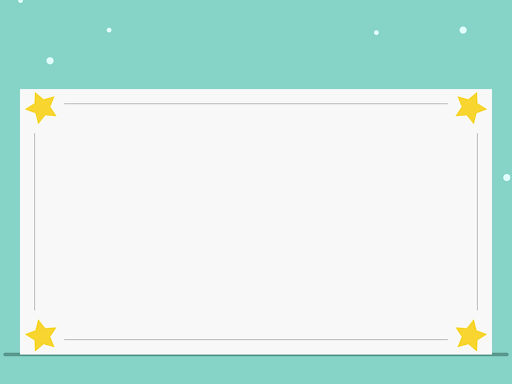 Trường THCS GIA QUẤT
CHÀO MỪNG CÁC THẦY CÔ 
VỀ DỰ GIỜ THĂM LỚP 8A1
ĐẠI SỐ 8
Giáo viên : Nguyễn Thị Vân Anh
………….., ngày ….. tháng ……  năm 2023
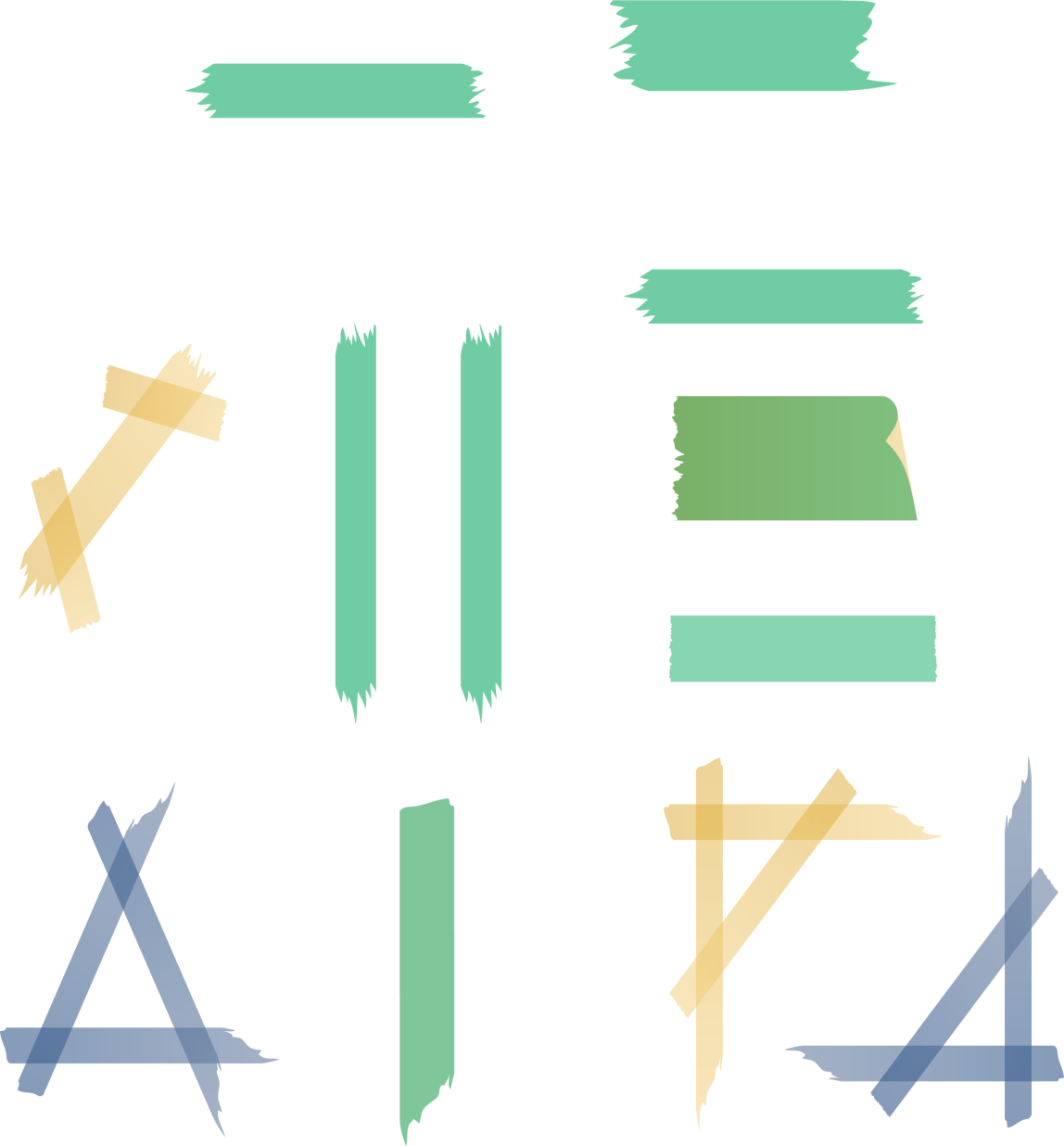 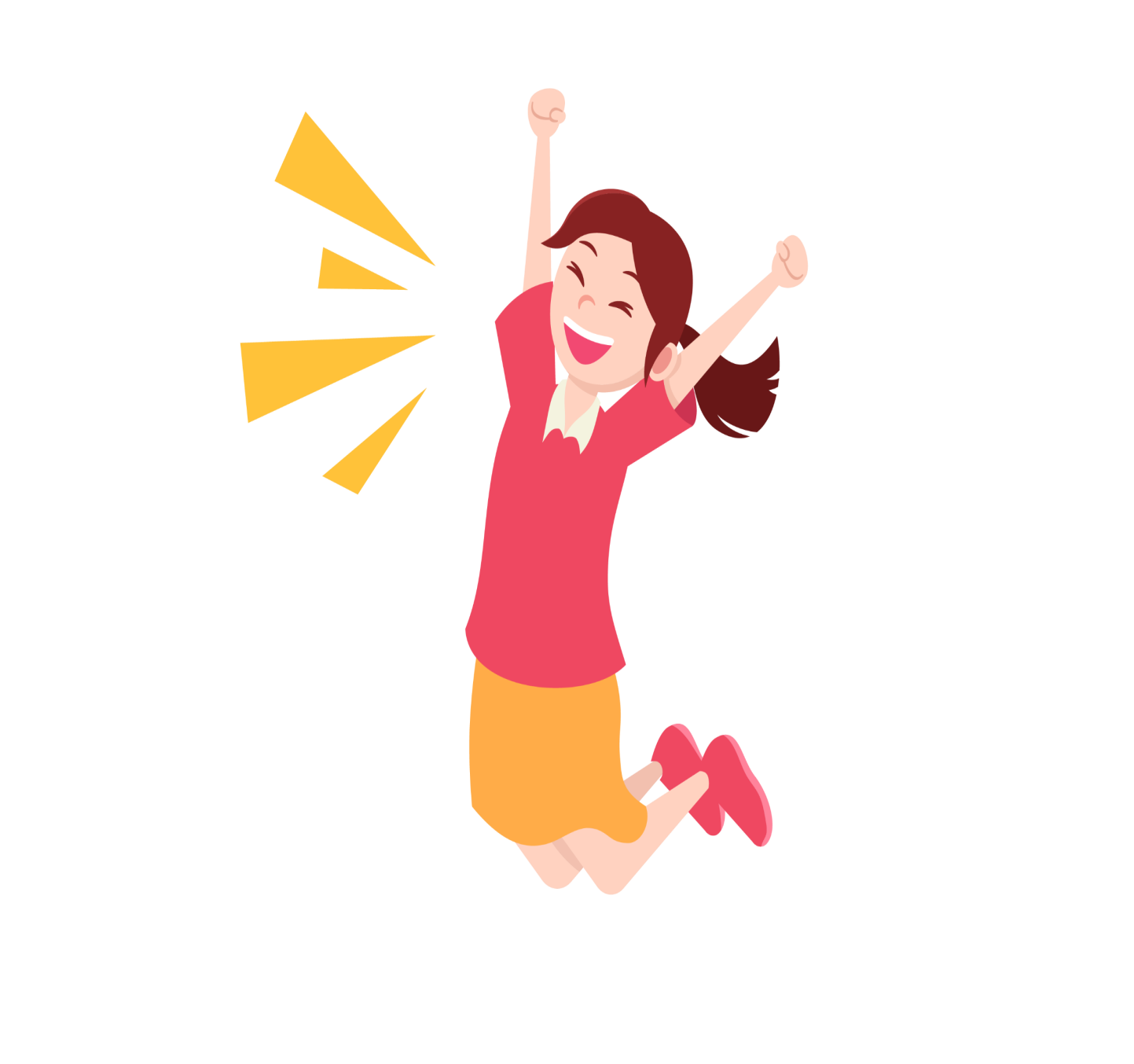 THIẾT BỊ DẠY HỌC VÀ HỌC LIỆU
1. Giáo viên: SGK, kế hoạch bài dạy, thước thẳng, bảng phụ, máy chiếu.
2. Học sinh: SGK, thước thẳng bảng nhóm.
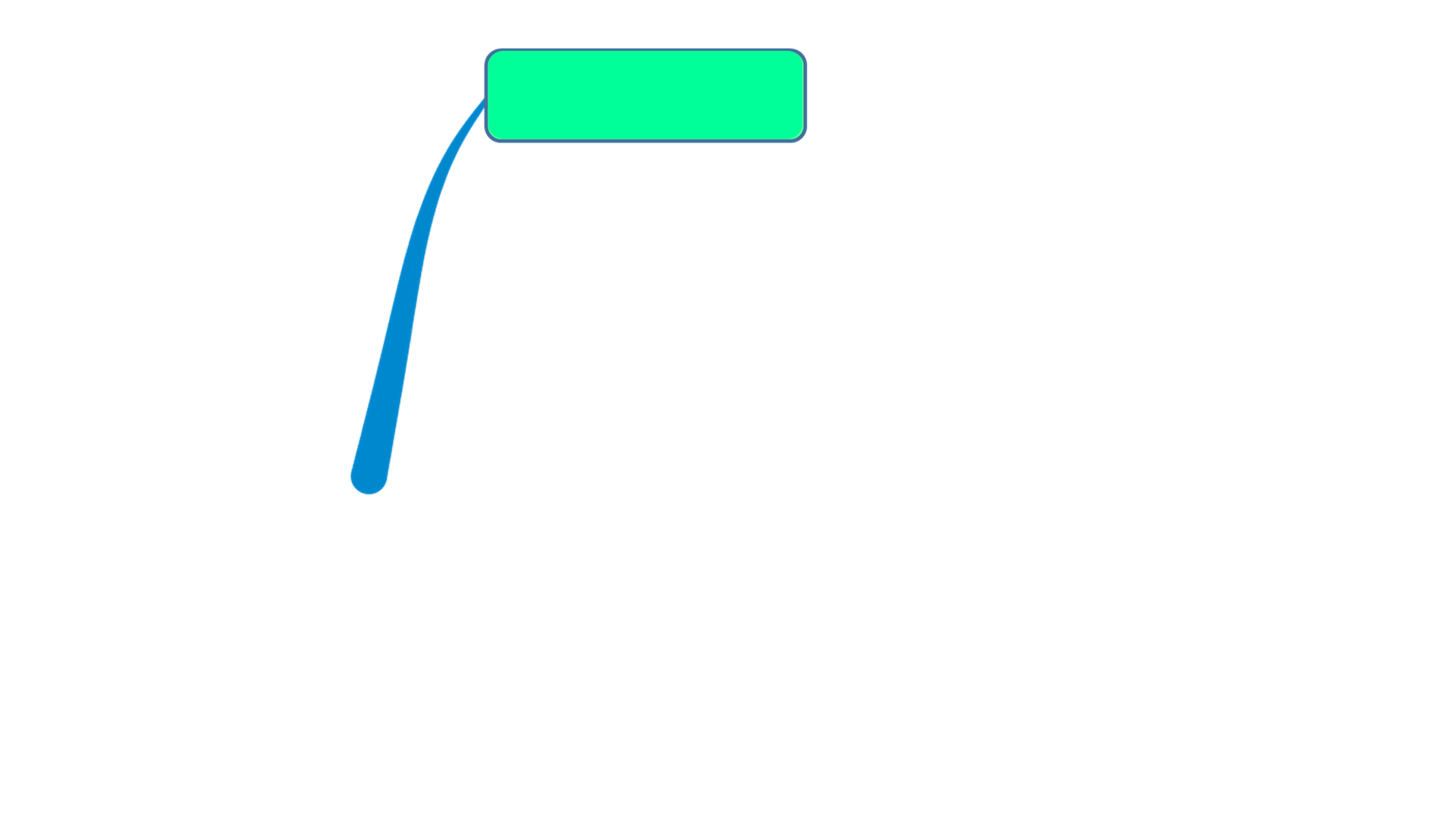 Phần 1: MỞ ĐẦU
NOTES
Phần 4:
VẬN DỤNG, TÌM TÒI
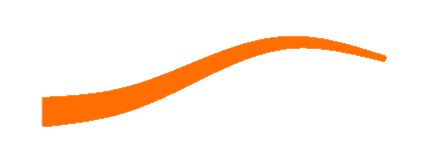 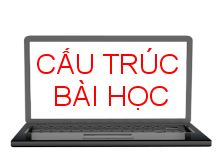 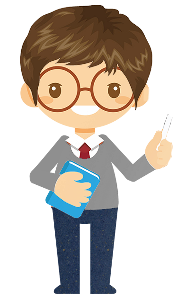 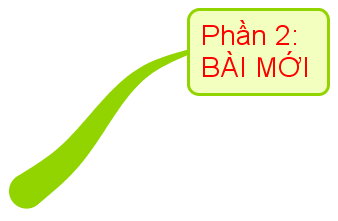 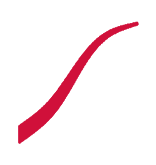 Phần 2:
HÌNH THÀNH KIẾN THỨC
Phần 3:
LUYỆN TẬP
HOẠT ĐỘNG 1
MỞ ĐẦU
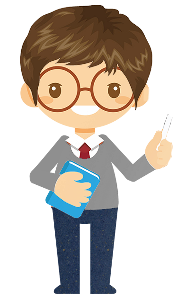 Câu hỏi 1: Bài tập 1 SBT/5
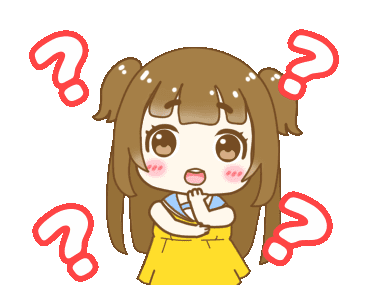 Câu hỏi 2: Bài tập 5 SBT/5
[Speaker Notes: GV gọi 2 HS lên bảng làm bài. Trong lúc HS làm trên bảng, GV đặt câu hỏi cho 1 số HS trả lời: Phát biểu quy tắc nhân đơn thức với đa thức?]
Câu hỏi 1: Bài tập 1 trang 5 SBT
[Speaker Notes: GV chiếu đáp án so sánh với bài làm của HS trên bảng]
Câu hỏi 2: Bài tập 5 SBT trang 5
Vậy
Đặt vấn đề
Nếu nhân đa thức với một đa thức ta làm như thế nào?
[Speaker Notes: GV chiếu đáp án so sánh với bài làm của HS trên bảng]
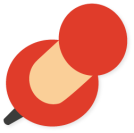 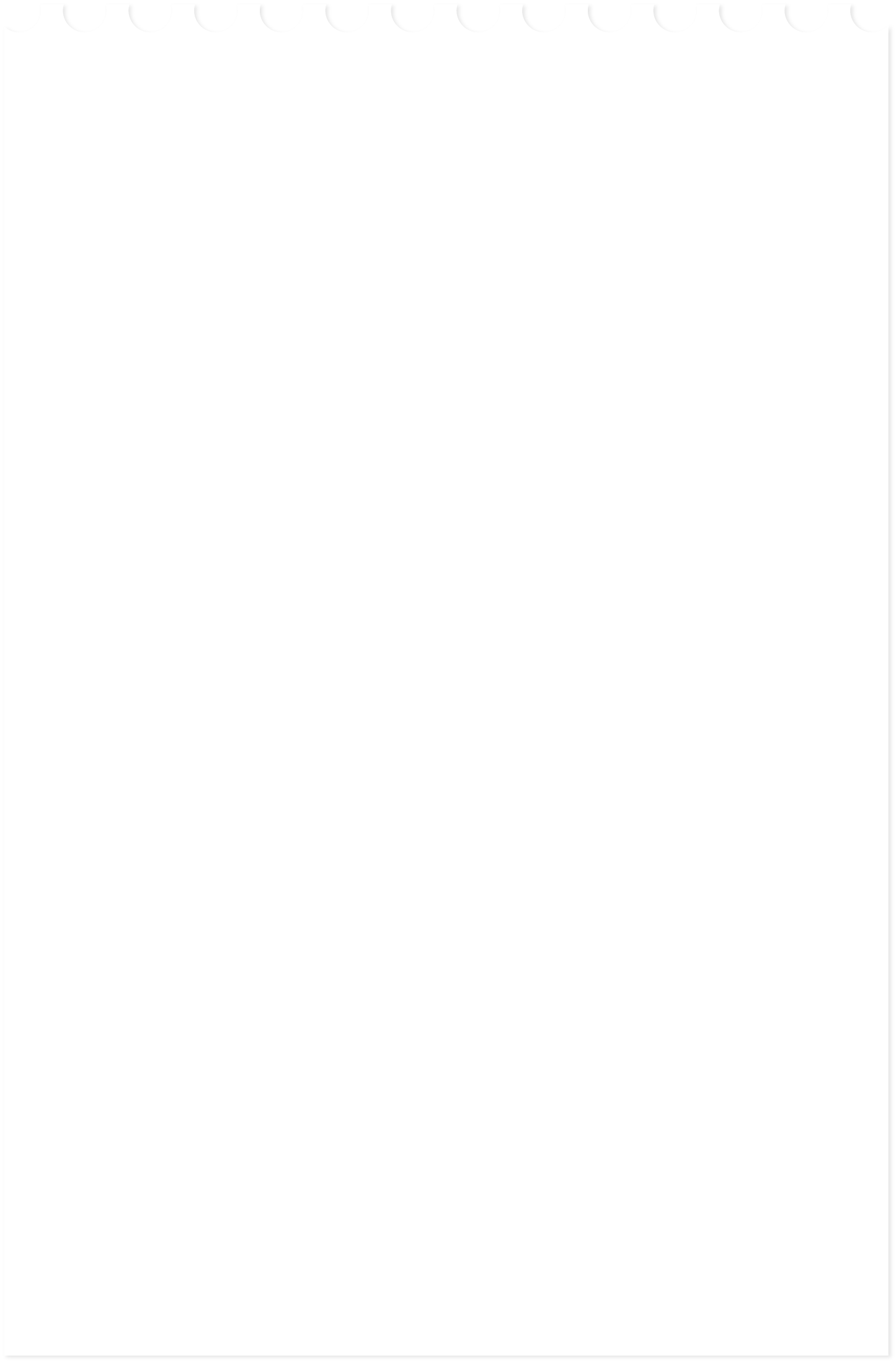 NOTES
Tiết 2
§2. NHÂN ĐA THỨC VỚI ĐA THỨC
MATH
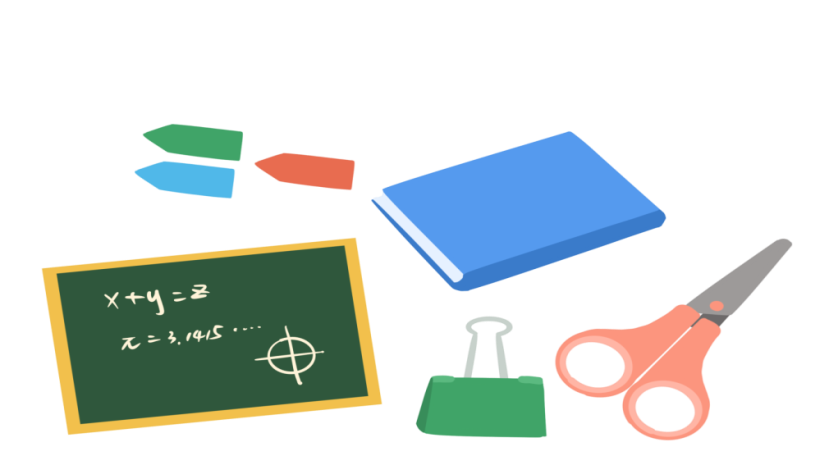 Giáo viên:…… 
Email:…….
MỤC TIÊU BÀI HỌC
KIẾN      THỨC
-  Học sinh hiểu quy tắc nhân đa thức với đa thức. 
- Học sinh biết trình bày phép nhân đa thức theo các cách khác nhau. Rèn tính chính xác, cẩn thận.
NĂNG
 LỰC
- Năng lực giao tiếp toán học, năng lực sử dụng ngôn ngữ toán, năng lực giải quyết vấn đề, hợp tác.
PHẨM
 CHẤT
- Chăm chỉ: Chú ý lắng nghe, đọc, làm bài tập. Vận dụng kiến thức đã học để làm bài tập.
- Trách nhiệm: Hoạt động nhóm tích cực và báo cáo kết quả hoạt động nhóm.
- Trung thực: Trung thực trong hoạt động nhóm và báo cáo kết quả.
HOẠT ĐỘNG 2
HÌNH THÀNH KIẾN THỨC
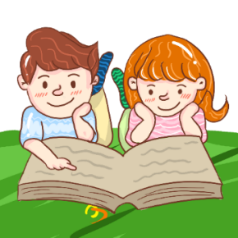 Tiết 2 §2. NHÂN ĐA THỨC VỚI ĐA THỨC
Ví dụ: Nhân đa thức             với đa thức
*Quy tắc (sgk/7)
Muốn nhân một đa thức với một đa thức, ta nhân mỗi hạng tử của đa thức này với từng hạng tử của đa thức kia rồi cộng các tích với nhau.
Với A, B, C, D là các biểu thức tùy ý, ta có
Quy tắc
1
[Speaker Notes: GV đưa VD và gợi ý như sgk. Yêu cầu HS hoạt động nhóm đôi trong 2 phút làm VD
Từ đó, Muốn nhân đa thức (x – 2) với đa thức (6x2 – 5x +1) ta làm như thế nào? Tổng quát cho trường hợp nhân đa thức với đa thức?]
Tiết 2 §2. NHÂN ĐA THỨC VỚI ĐA THỨC
Ví dụ: Nhân đa thức          với đa thức
* Quy tắc (SGK/7)
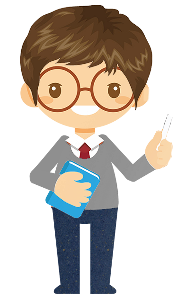 * Tổng quát
* Nhận xét (SGK/7)
Quy tắc
1
*Áp dụng:
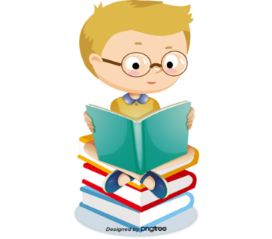 ?1
Quy tắc
1
[Speaker Notes: Yêu cầu HS hoạt động cá nhân]
HOẠT ĐỘNG 3
LUYỆN TẬP
QUY TẮC: NHÂN ĐA THỨC VỚI ĐA THỨC
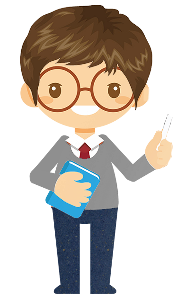 Tổng quát:
Vận dụng quy tắc nhân đa thức với đa thức để tính nhân, rút gọn biểu thức, tính giá trị biểu thức nhanh gọn hơn.
Hãy nhắc lại quy tắc nhân đa thức với đa thức?
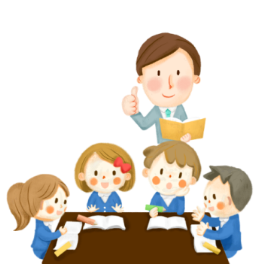 Làm tính nhân
?2
Thực hiện ?2 câu a theo hai cách:
+ Cách 1: Nhân theo hàng ngang
+ Cách 2: Nhân theo hàng dọc.
Hoạt động nhóm
Áp dụng
2
[Speaker Notes: GV giao nhiệm vụ HS nghiên cứu nội dung chú ý trang 7 sgk.
GV chia lớp thành các nhóm HS, nửa lớp làm cách 1, nửa lớp làm cách 2
GV gọi các nhóm trình bày bài của mình. GV chiếu đáp án kiểm tra.
So sánh rút ra cách làm đơn giản]
BẮT ĐẦU
HẾT GIỜ
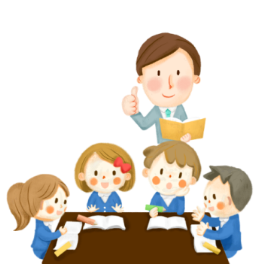 Làm tính nhân
?2
Thực hiện ?2 câu a theo hai cách:
+ Cách 1: Nhân theo hàng ngang
+ Cách 2: Nhân theo hàng dọc.
Hoạt động nhóm
120
30
90
60
Áp dụng
2
[Speaker Notes: GV giao nhiệm vụ HS nghiên cứu nội dung chú ý trang 7 sgk.
GV chia lớp thành các nhóm HS, nửa lớp làm cách 1, nửa lớp làm cách 2
GV gọi các nhóm trình bày bài của mình. GV chiếu đáp án kiểm tra.
So sánh rút ra cách làm đơn giản]
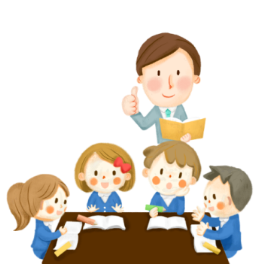 Làm tính nhân
?2
Thực hiện ?2 câu a theo hai cách:
+ Cách 1: Nhân theo hàng ngang
+ Cách 2: Nhân theo hàng dọc.
Hoạt động nhóm
Cách 2:
Cách 1:
Áp dụng
2
[Speaker Notes: GV giao nhiệm vụ HS nghiên cứu nội dung chú ý trang 7 sgk.
GV chia lớp thành các nhóm HS, nửa lớp làm cách 1, nửa lớp làm cách 2
GV gọi các nhóm trình bày bài của mình. GV chiếu đáp án kiểm tra.
So sánh rút ra cách làm đơn giản]
Làm tính nhân
?2
Từ kết quả trên
hãy rút ra các bước thực hiện nhân 2 đa thức theo hàng dọc?
Các bước thực hiện nhân đa thức theo hàng dọc:
- Sắp xếp các đa thức theo theo lũy thừa giảm dần hoặc tăng dần của biến.
- Đa thức này viết dưới đa thức kia.
- Kết quả của phép nhân mỗi hạng tử của đa thức thứ hai với đa thức thứ nhất được viết riêng một dòng.
- Các đơn thức đồng dạng được xếp vào cùng một cột.
- Cộng theo từng cột.
Áp dụng
2
[Speaker Notes: GV lưu ý HS các bước nhân đa thức theo cột dọc]
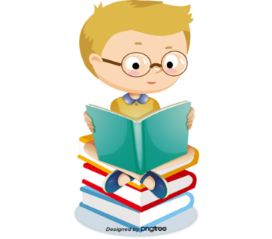 Làm tính nhân
?2
Áp dụng
2
[Speaker Notes: GV đưa ?2b. Hỏi HS lựa chọn cách nào để làm?
HS chọn cách 1. Pháp vấn trực tiếp HS và trình bày bảng
Lưu ý HS cách nhân cột dọc chỉ nên dùng khi nhân 2 đa thức của cùng 1 biến]
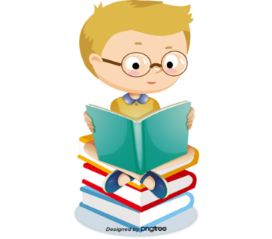 VẬN DỤNG
HOẠT ĐỘNG 4
?3
Giải
Diện tích hình chữ nhật là
[Speaker Notes: HS làm việc cá nhân làm ?3. Hỏi thêm: Nêu công thức tính diện tích hình chữ nhật?
Các bước làm dạng bài tính giá trị của biểu thức?]
Làm tính nhân
Bài 7
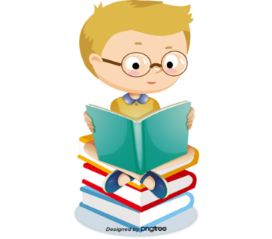 Giải
[Speaker Notes: HS làm việc cá nhân. Đổi chéo kiểm tra lẫn nhau]
Trò chơi:  TÍNH NHANH
Hai đội chơi, mỗi đội có 4HS, mỗi đội điền kết quả trên 1 bảng
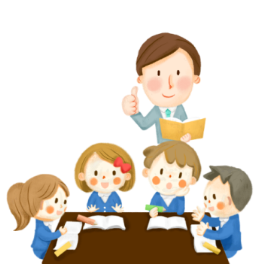 Luật chơi: Mỗi HS lần lượt điền kết quả một ô, HS sau có thể sửa bài của bạn liền trước, đội nào làm đúng và nhanh hơn thì thắng.
[Speaker Notes: GV Tổ chức trò chơi cho HS]
Trò chơi:  TÍNH NHANH
Hai đội chơi mỗi đội có 4HS, mỗi đội điền kết quả trên 1 bảng
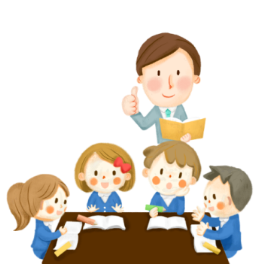 Luật chơi: Mỗi HS lần lượt điền kết quả một ô, HS sau có thể sửa bài của bạn liền trước, đội nào làm đúng và nhanh hơn thì thắng.
* HOẠT ĐỘNG TÌM TÒI MỞ RỘNG
Bài tập thêm:
Cho                     . Chứng minh rằng:
với
Hướng dẫn: Thực hiện phép nhân đa thức với đa thức; đơn thức với đa thức để đưa các biểu thức A, B, C về dạng đa thức. So sánh các kết quả nhận được
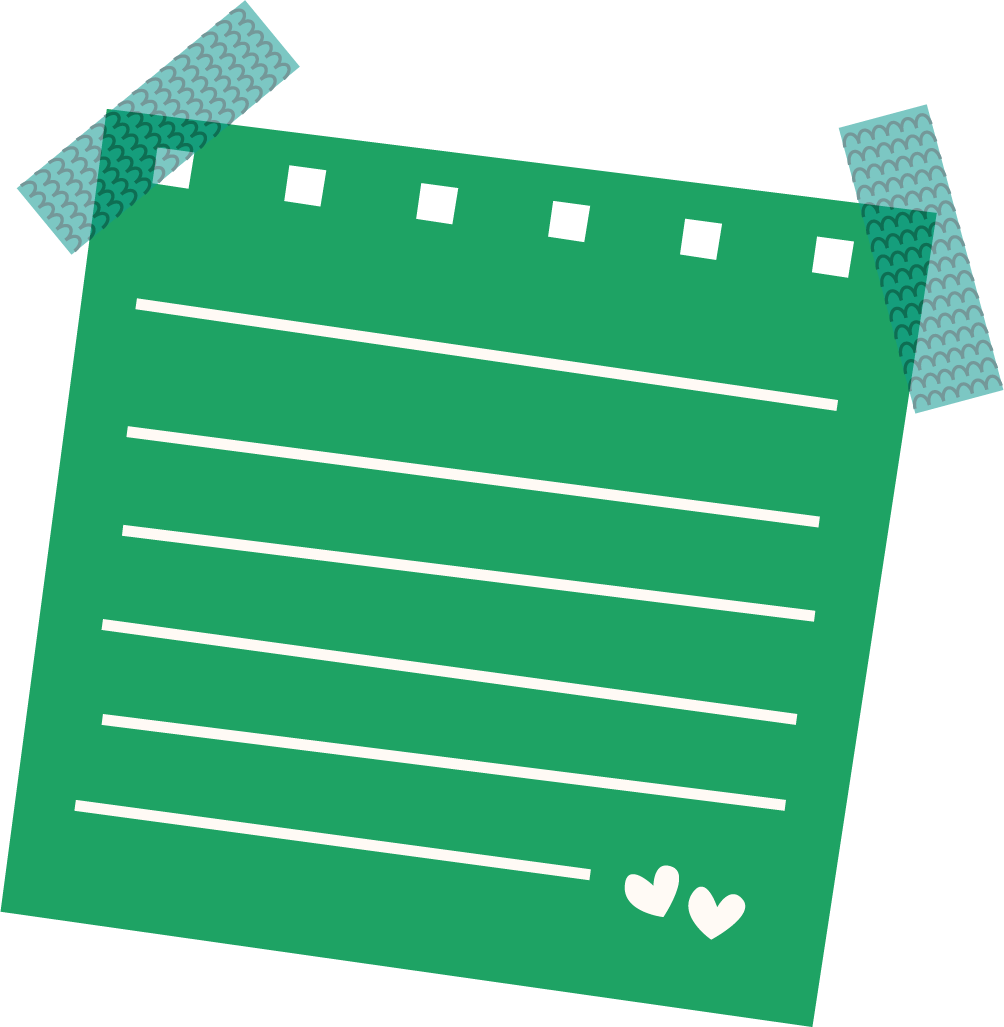 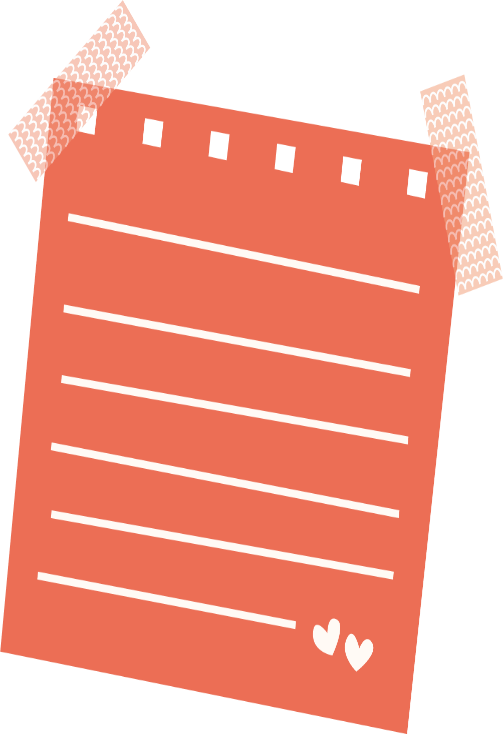 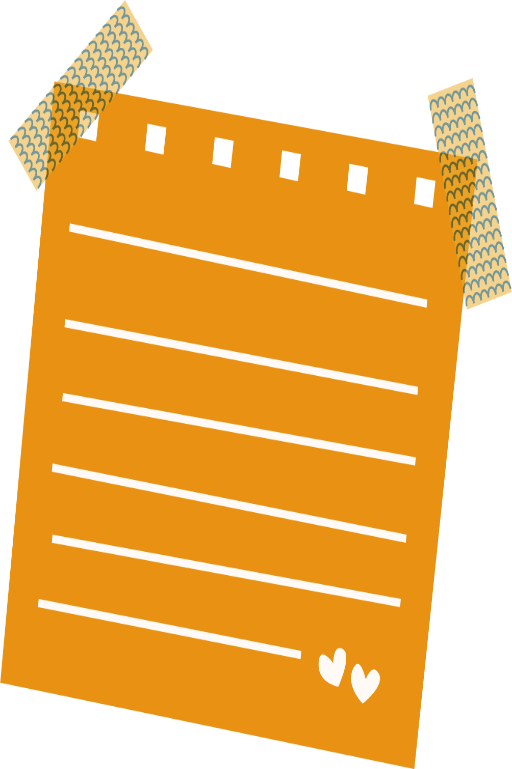 Notes:
Notes:
Notes:
Xem  BT trong SBT 
Tiết sau luyện tập
Làm bài tập: 8,10/sgk; 6,7,8,9,10, 2.1,2.2/sbt
Học quy tắc nhân đa thức nhân đa thức.
HƯỚNG DẪN VỀ NHÀ